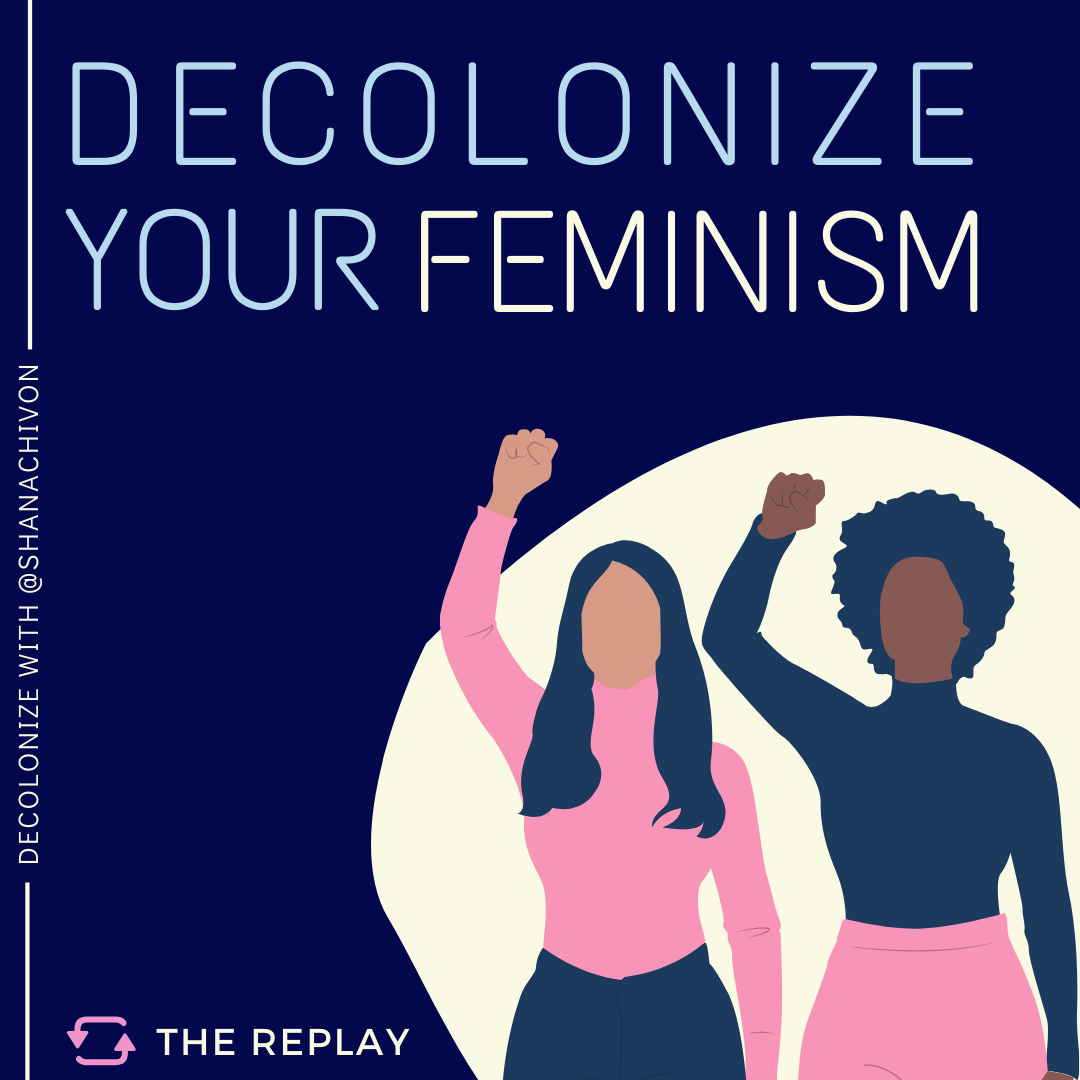 Decolonize your eyes
Before reading 
Francoise Verges
Decolonialism as a process
“Decolonisation, as a historical process, is a central political and cultural struggle. 
Neither the abolition of colonial slavery nor independence was enough to establish justice and dignity for the people who have been “colonialized”. 
Racism, the North/South divide, and imperialism have each time imposed an order which, although no longer exactly the same, is still continuing to be one of exploitation, domination, patriarchy, dispossession and devastation.
Decolonialism, de-patriachalization and feminisms
Struggling  against colonialism and patriarchy  with the means of the feminist perspective

Which seeks to be
anti-racist, anti-capitalist, anti-imperialist 
and radically 
for de-patriarchalization. 

It reminds us that: 
1.there is no one feminism; 
2.the West does not have a monopoly on the conception of equality, freedom and dignity; 
3. liberation means the end of all forms of exploitation, dispossession and domination of human beings, the earth, animals and plants.
Giving globalization its name
“Capitalism produces rubbish that pollutes, invades and colonises” (Francoise Verges)
The dreams of multi-billionaires to conquer space and colonise planets show how capitalism is incapable of responding to the urgent questions being posed today. 
Yet, there are many crises. 
According to the UN, it is women and girls in the global South who will be most affected by the consequences of the pandemic and the environmental crisis; fires, floods, famine, wars, heightened violence, feminicide, the murder of activists, trans people, gays and lesbians, an increase of prisons, the militarisation of the police, the privatisation of land and sea, the plundering of mineral resources with their environmental consequences and the impoverishment of the populations that comes with it, pollution…
Beware of «green capitalism»and of «neo-liberal feminism»
both want to believe that neoliberalism will bring diversity and inclusiveness reducing in this way reduce racism, sexism and exploitation.

But it is never like this at all!
Decolonization as a method
While a decolonial feminism cannot answer all questions that arise, it offers a method of analysis and a practice that is multidimensional and multidirectional.

starting from an object of study, we try to draw out all the threads that make up its social, cultural, political, historical and economic environment.
a method that de-naturalizes injustice (“it has always been like that”)
highlights the constant efforts of supremacist ideology to normalize injustices and inequalities, a method that alerts us to the pacification induced by the ideology of “there’s no alternative”.
Who are the most exploited
Marxist’s notion of CLASS STRUGGLE (the poorer part of the working class  is the most exploited)
Marxist’s notion of  SOCIAL REPRODUCTION (the most exploited are women because theirs is the reproductive role not only in Nature, but also in society)
So the most exploited are the women of the poorer part of the working class
And what happen if these women are also black, also muslims, also migrant….
The struggle of the working class is not only feminist, it is mostly against racism!!!!
Racism - the forgotten struggle
The struggle of the working class is mostly against racism!!!!

something that in EU we have  forgotten, undervalued, thinking that if we  gain gender equality we will solve all the problems of inequalities….
It is not only a matter of numbers, a matter of  women/men

Very white. EU centered perspective (also of the feminists!)
White feminism is not for all (nither for all women)
White feminists who call themselves universalists do not consider  the importance of racialisation in the lives of non-white women

They believe that the struggle  of ALL WOMEN is AGAINST MEN, which is not!
This feminism reinforce the idea of a binary society, in which women are by definition against men

but this is not the case! 
We need alliances, more broaden objective, an horizon of “freedom for all”
When feminism has a bad soul
White Feminism has become a central asset for governments in the West as well as in the business world. 
In France, white feminists violently attack decolonial theory, intersectionality, and political anti-racism, signing petitions against these theories, participating in a witch-hunt.
They want to believe that we are somehow attacking “whites”, even though we are talking about processes of whitewashing, racial injustices, police violence, imperialism.
https://www.nytimes.com/2018/01/09/movies/catherine-deneuve-and-others-denounce-the-metoo-movement.html
The unseen
All over the world most black women work in the most exploited, most invisible service jobs: cleaning, personal care, childcare. 
They have led extraordinary strikes in recent years which are examples of decolonial feminist practices. 
Even if they don’t call themselves feminists, they fight in an intersectional way, show great courage, great determination, and a deep awareness that they are exploited and despised because they are women, Black women, housekeepers.
Conclusions: do not underestimate capitalism!
political anti-racism (action), born in the aftermath of the 2005 social riots, has profoundly transformed the political landscape, radically questioning moral anti-racism (attitude). 
However, we should not underestimate the capacity of capitalism to absorb, to transform into a commodity even that which criticizes it: capitalism  talks with the same words of feminism
It talks about inclusiveness and diversity, women liberation,  reproductive rights….
Light from the global South
It is from the global South that have come the strongest and most political  answer to the feminism capitalism and the resiliency of neo liberalism:
 In South America native women are making a deep and strong analyses of feminicide, of systemic and structural violence against female, trans, and queer, Black, indigenous and racialized bodies, against sex workers, of forced sterilisations and abortions, of the transformation of the female body into an object to be raped, dismembered, killed and thrown away on a rubbish heap, of masculinisation as education in violence.
Extractivism  and exploitation of earth and bodies
The extractivist capitalist economy exploits bodies and the earth, to the point of exhaustion, to the premature death of life, and it does so by racializing bodies. And it does so with women’s body mostly.

(on Extractivism and the philosophy of “cuerpo-territorio” see the paper in the moodle page and further lessons on the thoughs of Silvia Federici)
Anti- capitalism IS anti-racism
“There can be no anti-capitalism without anti-racism and no anti-racism without anti-capitalism. Life is under threat and it is certainly not the technological dreams of multi-millionaire white men that will help us make the leap of imagination necessary to get out of the abyss into which racial capitalism is dragging us”. (F. Verges)